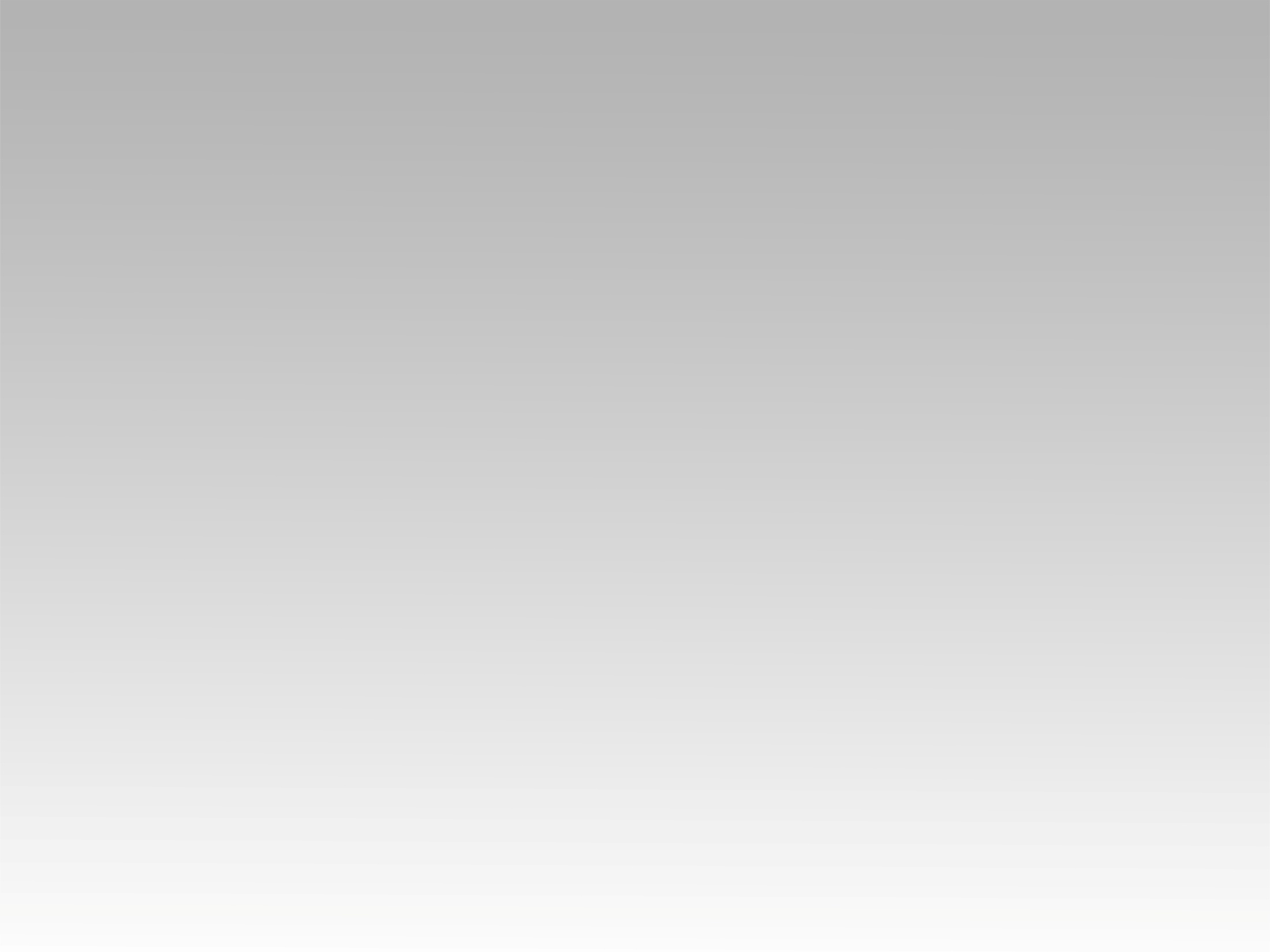 ترنيمة 
اليك يا رب ارفع نفسي
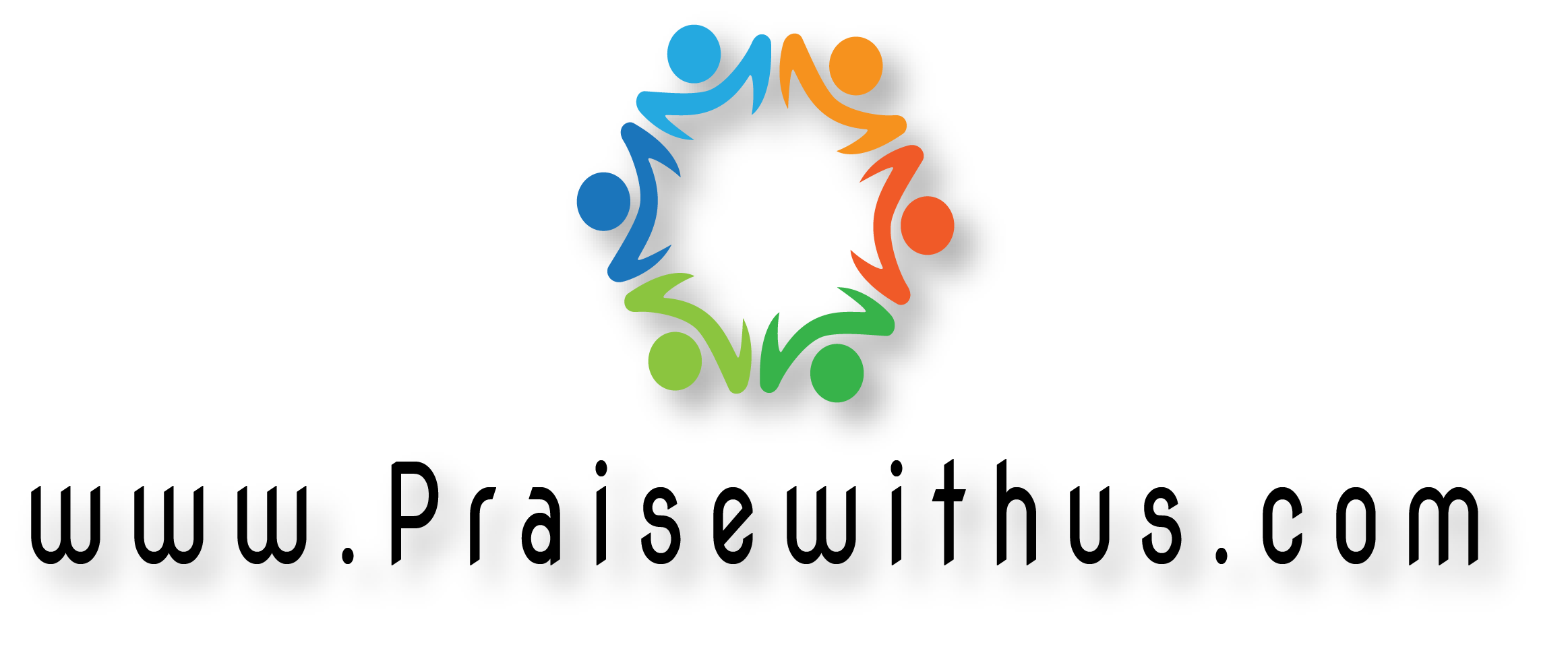 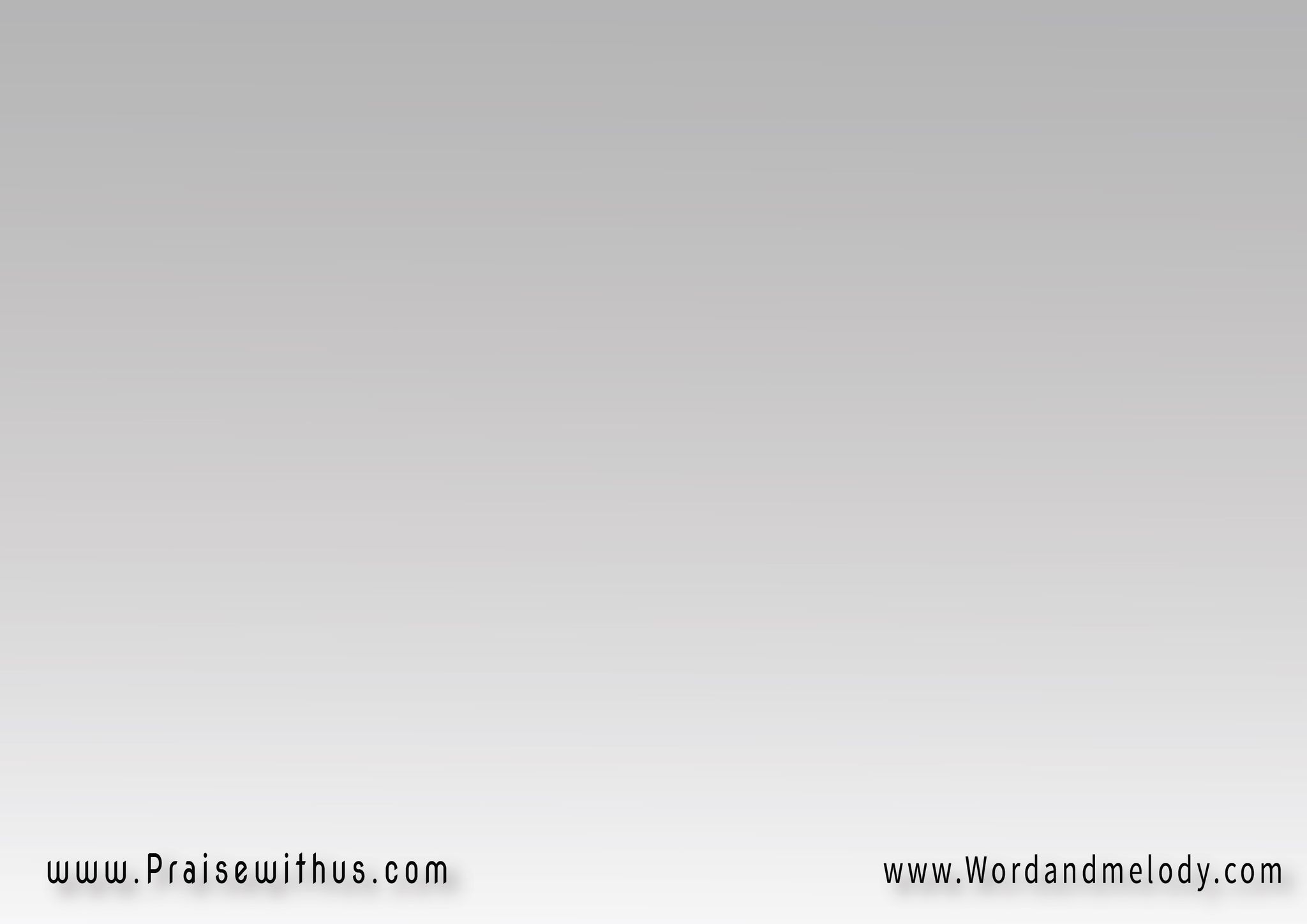 إلـيـكَ يـارَبُ أَرْفَــعُ نـَفْــسِـى عَـلــيــكَ يـا إلــهـِـى أتــَوَكـَـلُتُسْــكـِتُ أنـتَ كـُـلَ أعْـدَائِــى          مـُـنـْتــَظِـــرُوكَ لا يَـخْــــزَوْا
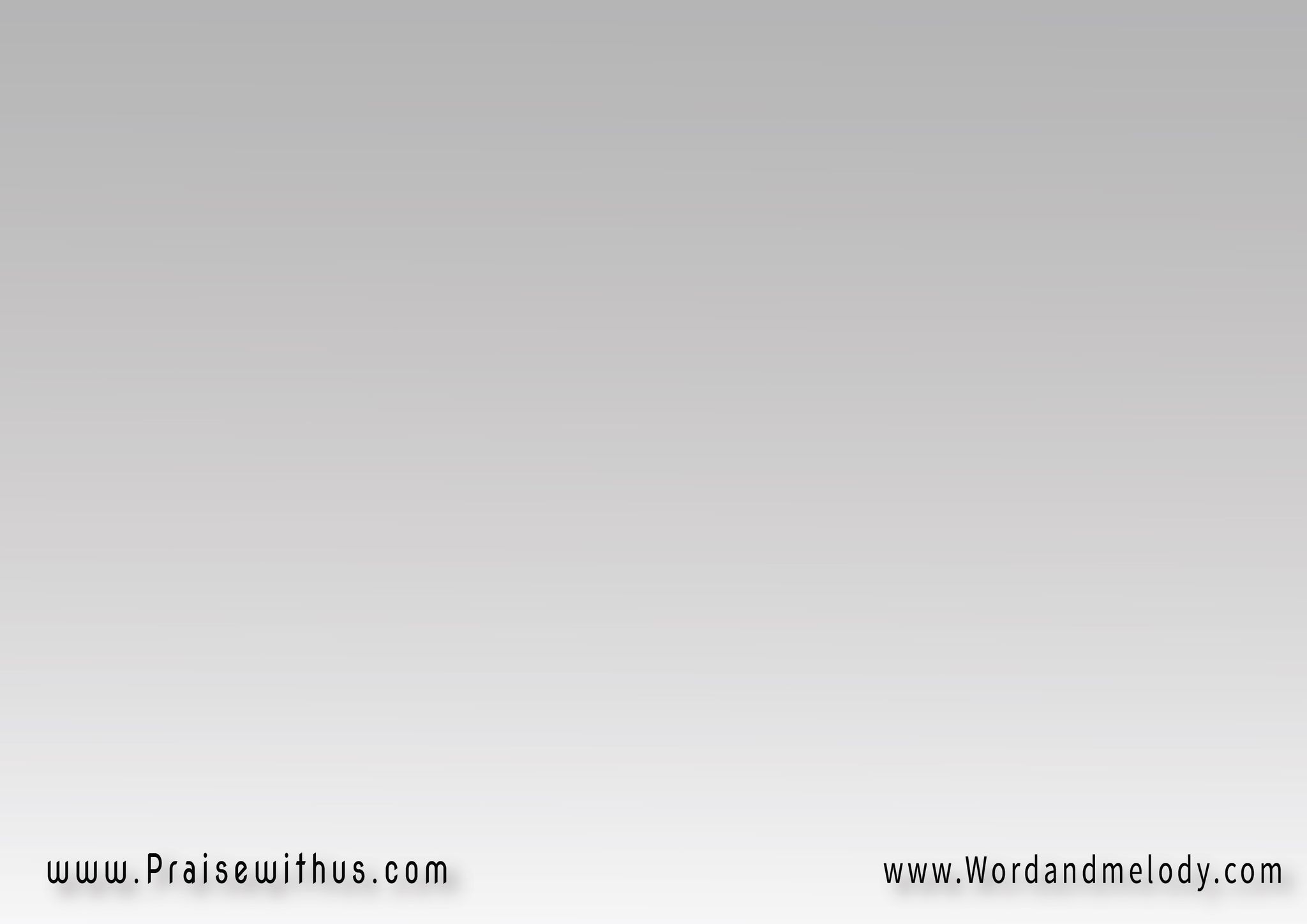 لايَخْزَي لايَخْزَي
  لايَخْزَي  مُنتَظِروك
  لايَخْزَي لايَخْزَي
  لايَخْزَي  مُنتَظِروك
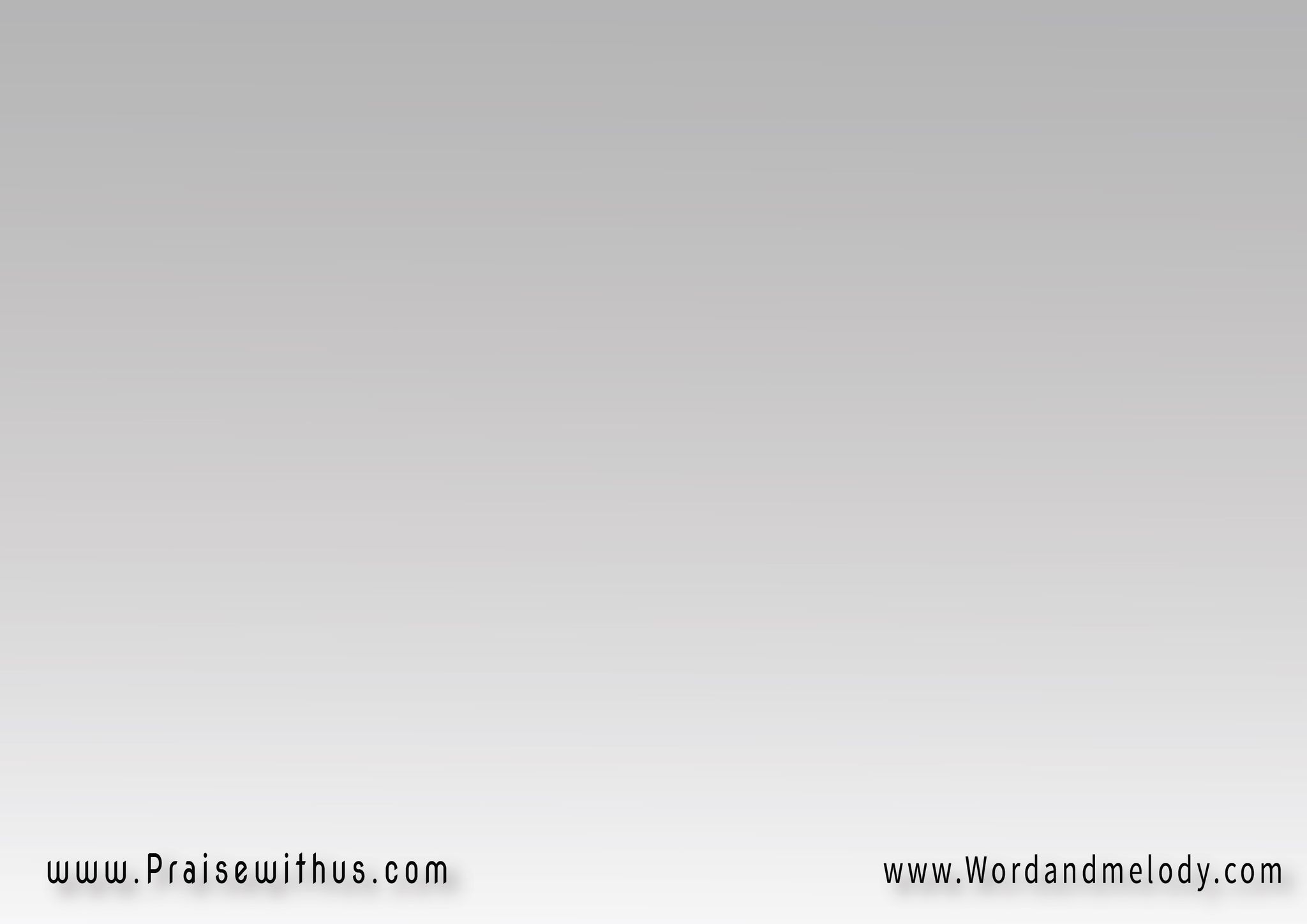 طـُرقـَـك يَارَبُ أَنتَ عَـرّفـنىسَـبـيـلَـكَ أنتَ أيضاً عَـلـَّمنىالـلـَّهُ أَنْــتَ هُـــوَ خَــلاَصِـــي
مـُـنـْتــَظِـــرُوكَ لا يخزوا
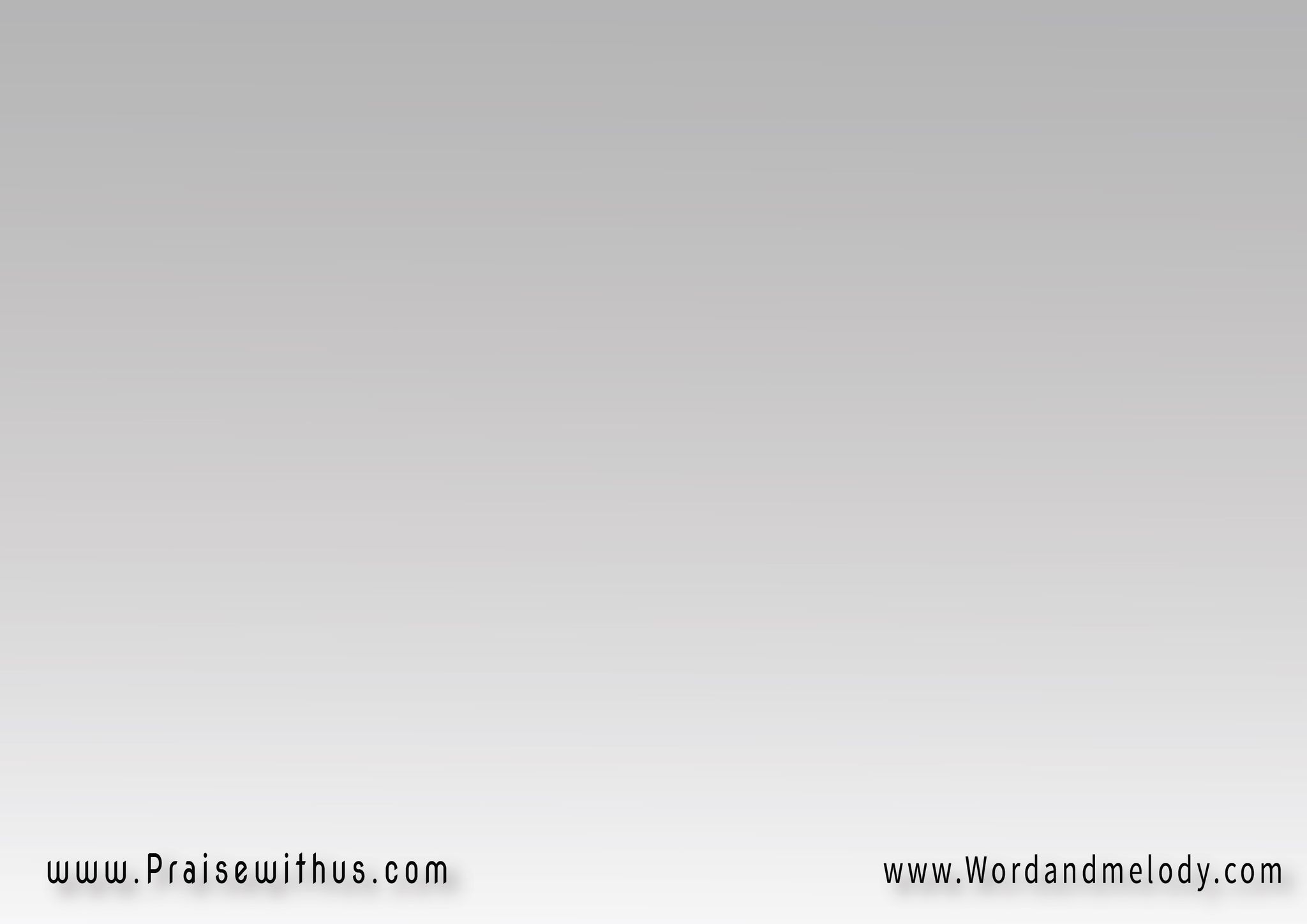 لايَخْزَي لايَخْزَي
  لايَخْزَي  مُنتَظِروك
  لايَخْزَي لايَخْزَي
  لايَخْزَي  مُنتَظِروك
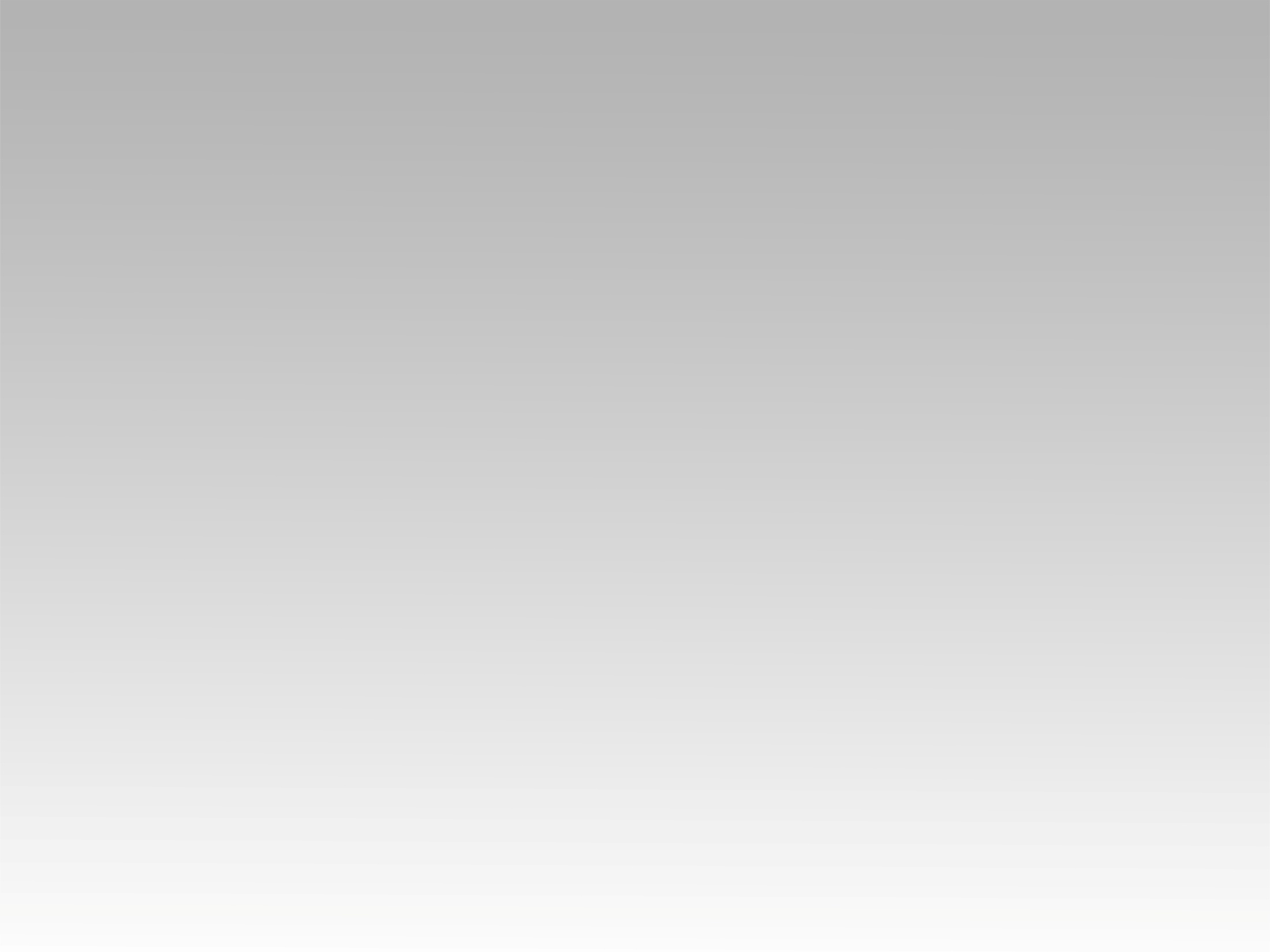 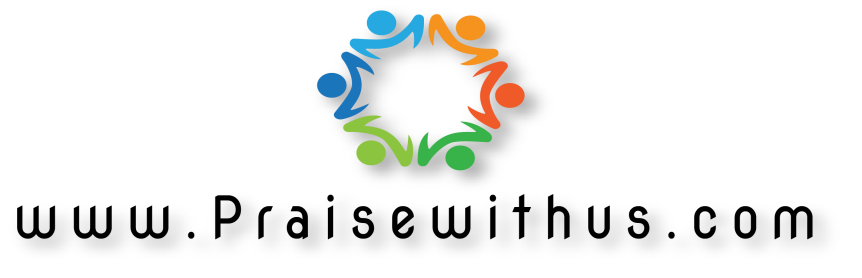